Проект 
«Гордость моя - Туапсинский район»
Автор: Лапушинская Лилия Курбангалеевна, воспитатель МБДОУ ДС № 33 «Журавлик» г.Туапсе
направлен на формирование в детях старшего дошкольного возраста   духовно-нравственных качеств. Он рассчитан на детей, на развитие их интереса к духовно-нравственным ценностям и культуре народов, населяющих Туапсинский район.

Актуальность: 

1.Непонимание сущности региональной 
культуры
2. Отсутствие духовности в семьях 
воспитанников 
3.Отсутствие знаний о родном 
районе у детей.
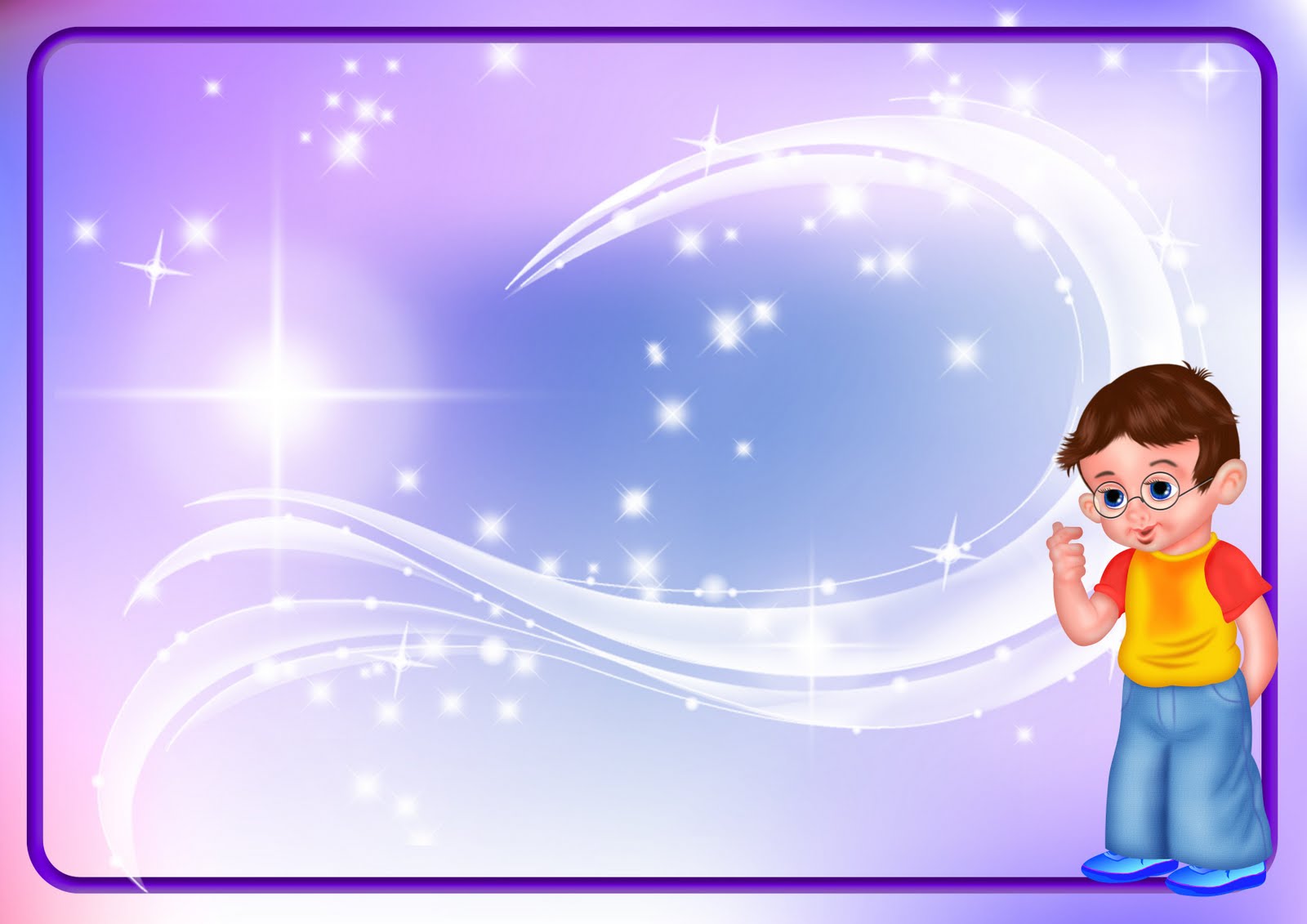 Цель:

1.Развивать первоначальные представления об истории и природе родного района, культурных традициях народов, населяющих Туапсинский район.

2. Познакомить с людьми, 
прославившими Туапсинский район.

3.Воспитание любви и патриотизма  
к своей малой родине.
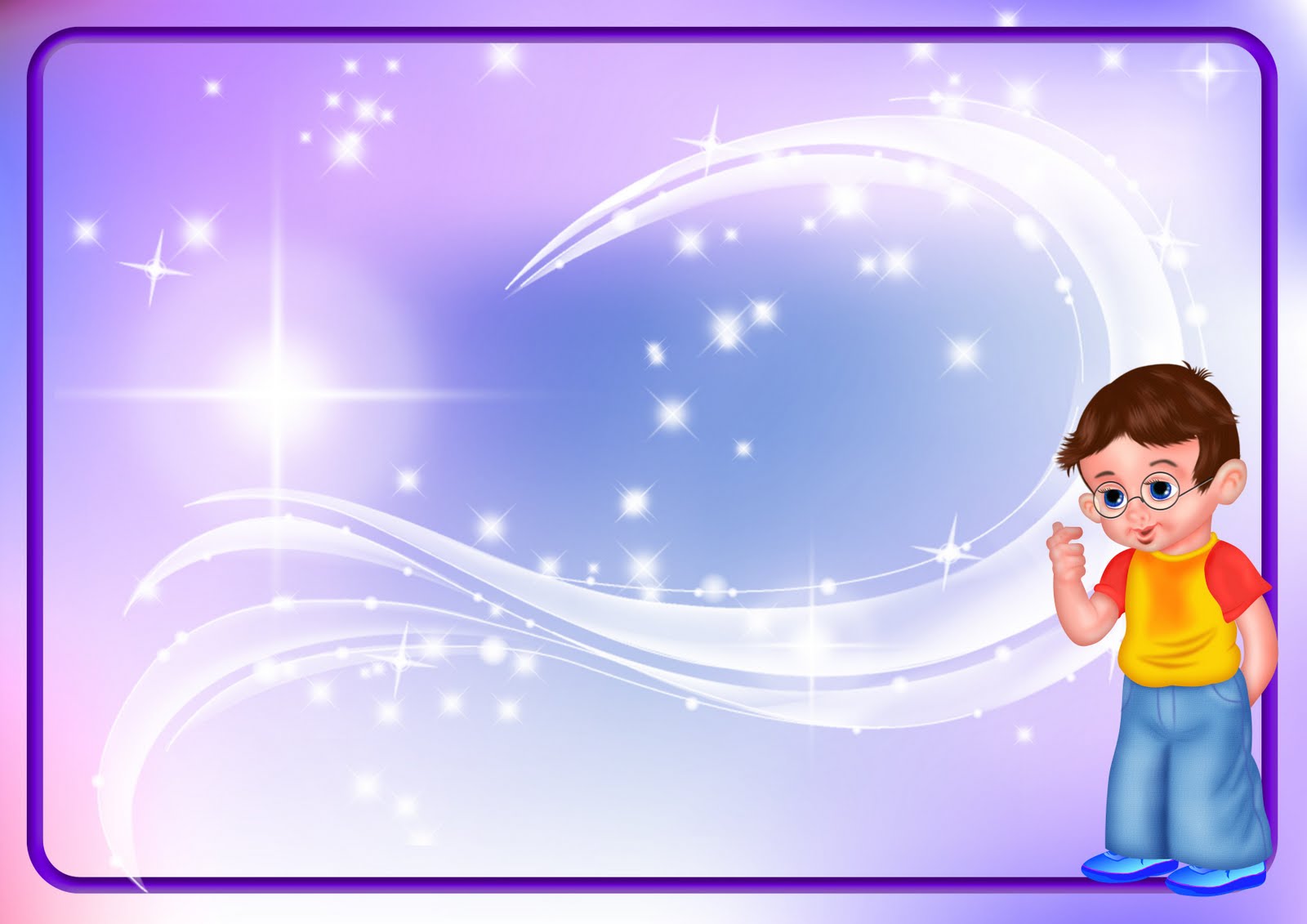 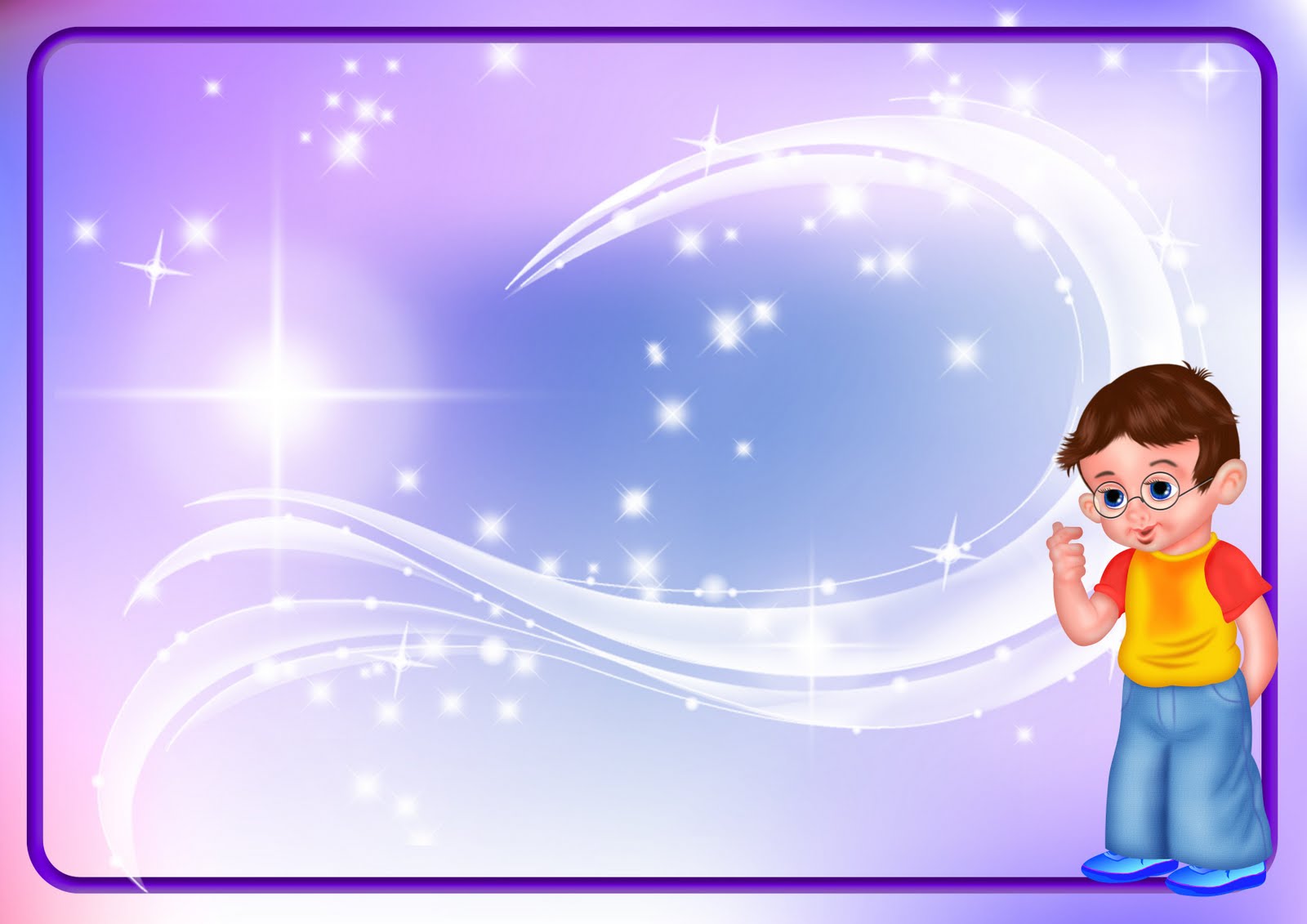 Участники проекта:
Родители
Дети
Педагоги
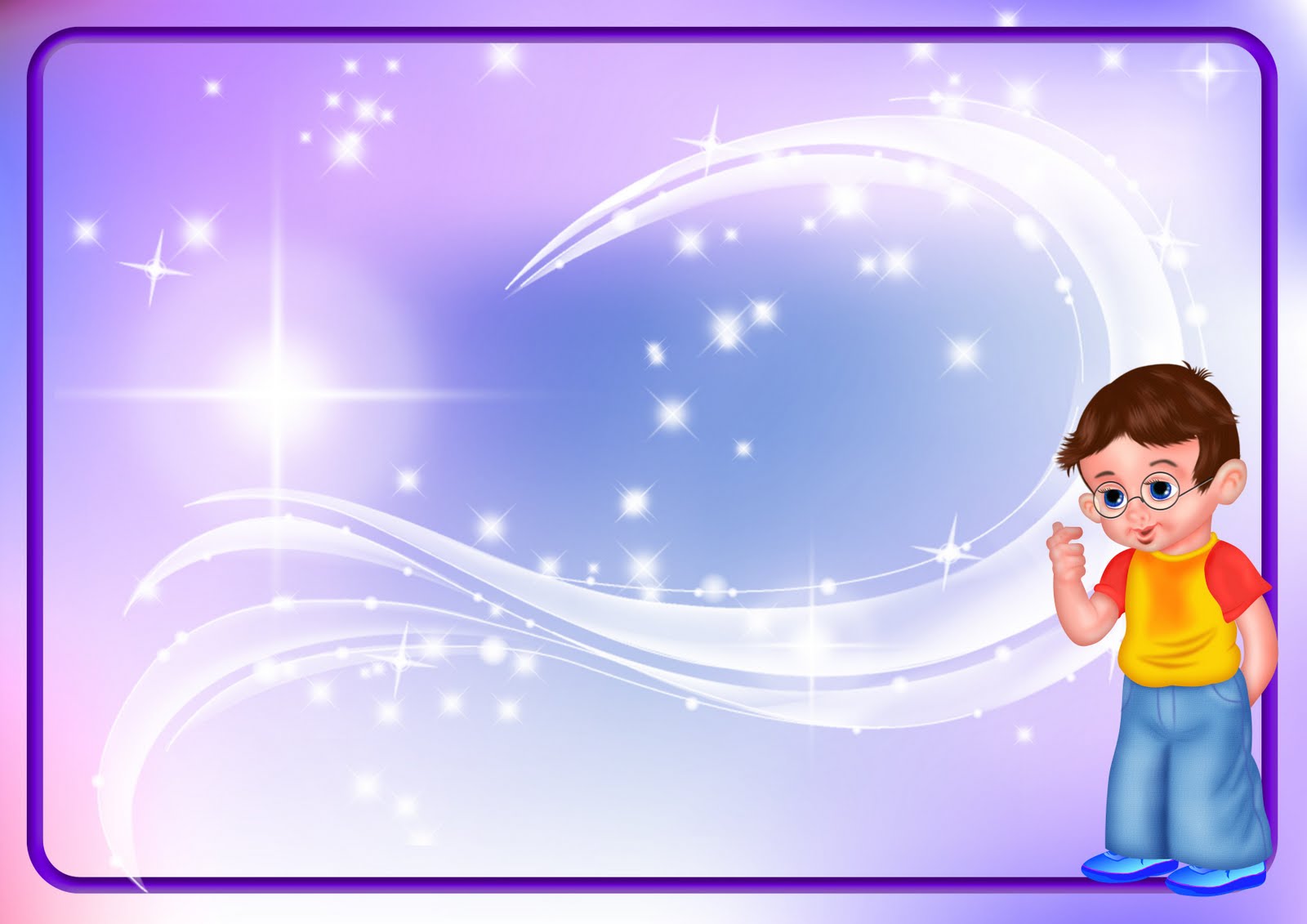 Задачи проекта:

1. Создание в группе условий для приобретения опыта через знакомство с флорой и фауной Туапсинского района, героической обороной 
Туапсе в годы ВОВ,  знаменитыми людьми 
нашего района.

2.Расширить представления детей о родном 
районе.

3. Закрепить знания детей о национальном 
составе Туапсинского района .

4. Воспитание патриотических чувств.
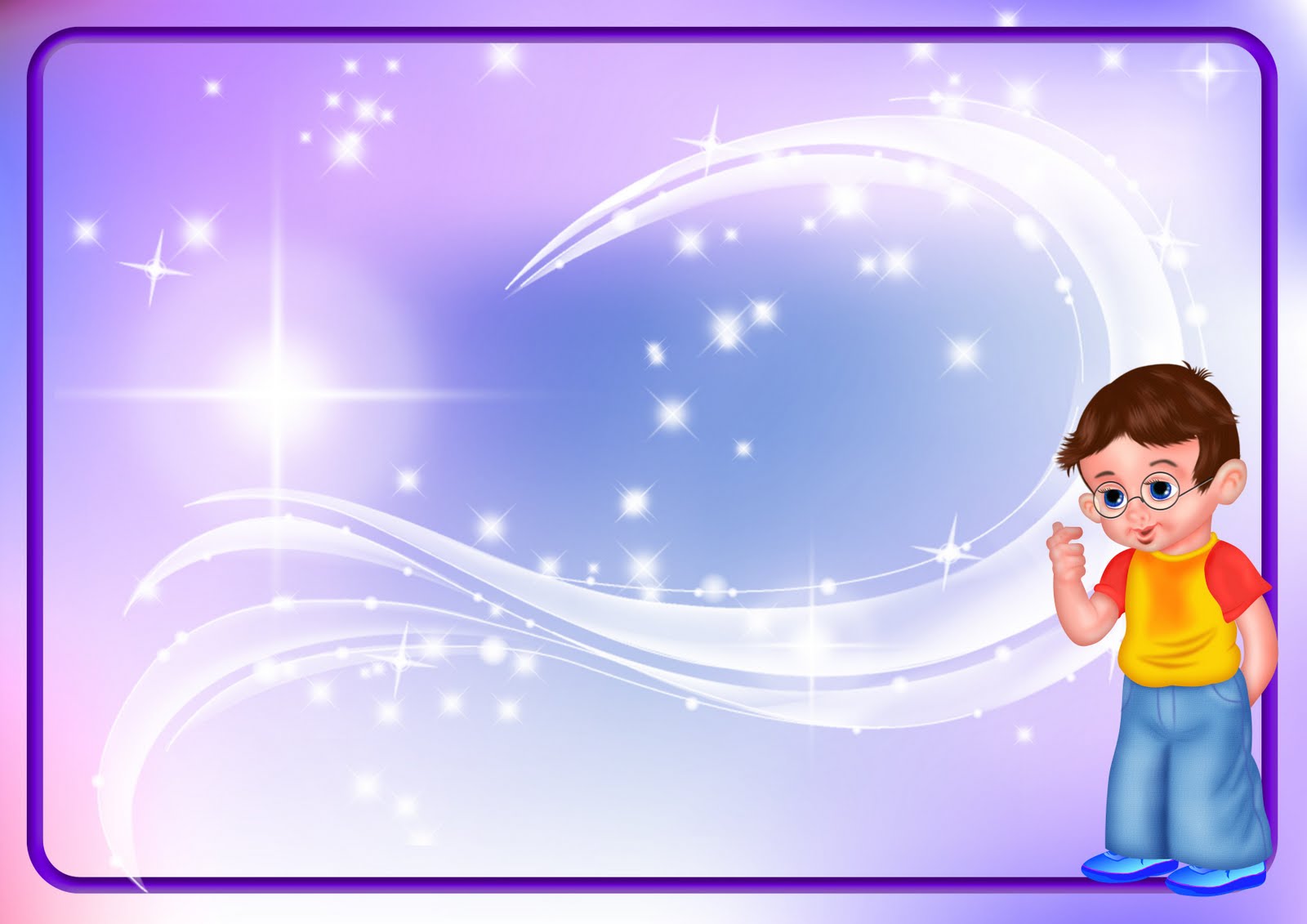 Характеристика методов и средств реализации проекта: 


1.Циклы занятий, включающие различные виды деятельности;
2. Беседы, просмотр презентаций и видео 
по темам проекта;
3.Проведение развлечений и праздников;
4.Целевые прогулки, экскурсии;
5. Чтение и обсуждение художественной 
литературы;
6.Декоративно-прикладное искусство, живопись.
Этапы реализации проекта:
  

 1 этап – организационный (август-сентябрь)
 
   
2 этап -  формирующий (октябрь – апрель)


3 этап - обобщающий (май)
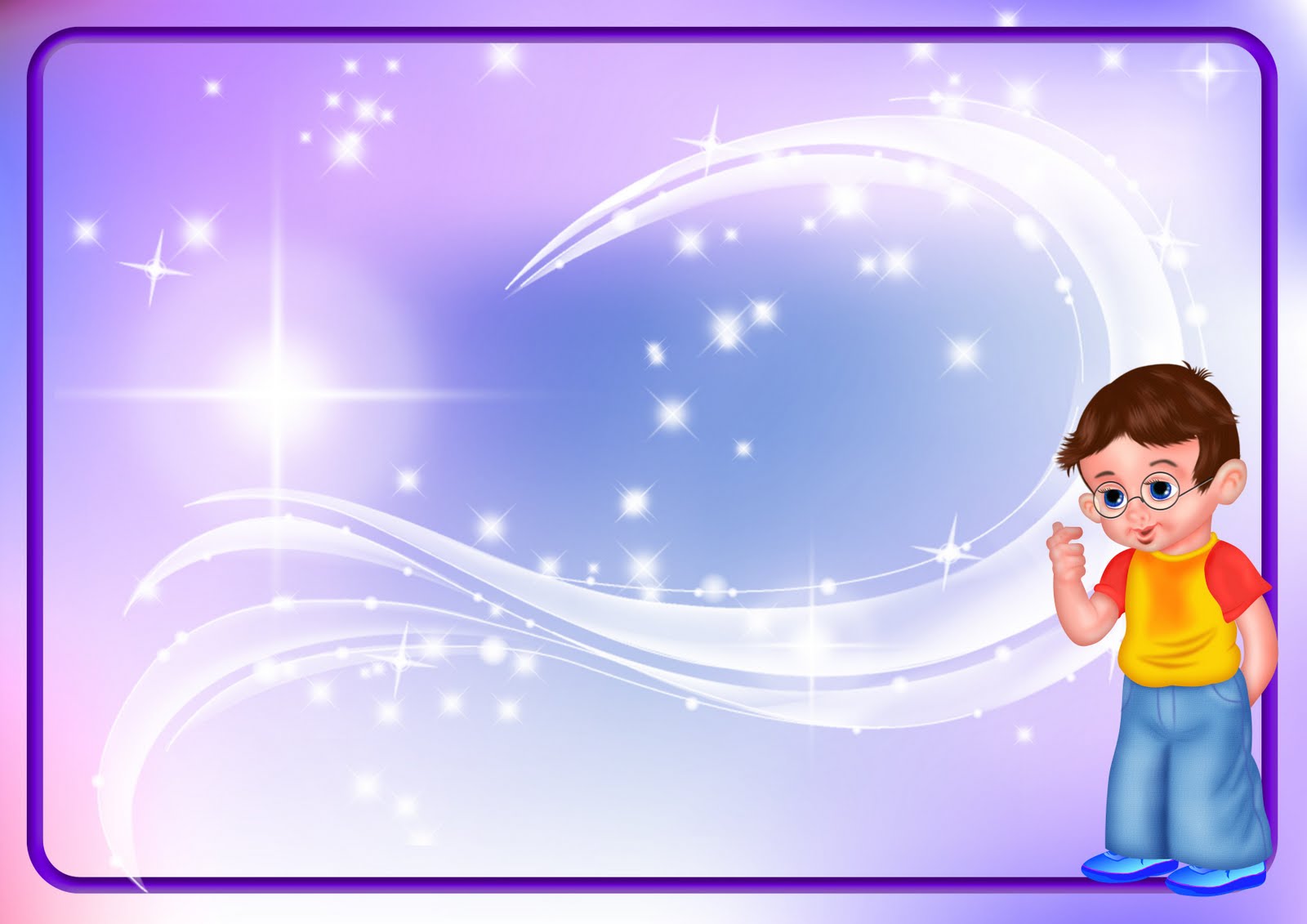 Предполагаемый результат:

1. Знание своего домашнего адреса, название города, района, края.

2.Знание место проживания: поселок, район, 
округ, их символику; историю Туапсинского 
района, достопримечательности, названия 
улиц, природные богатства.

3.Знание национальных традиций и костюмов, 
народов населяющих Туапсинский район.
Активное участие родителей в ходе реализации 
проекта.
Реализация проекта по: 
темам
1. История Туапсинского р-на (символика)
2. Туапсинский район в годы ВОВ (Туапсинская оборонительная операция)
3. Животный мир Туапсинского р-на
4. Растительный мир Туапсинского р-на
5. Достопримечательности Туапсинского р-на
6. Знаменитые люди Туапсинского р-на
7. Национальные культуры Туапсинского р-на
образовательным областям
1.Познавательное развитие
2.Речевое развитие
3.Художественно-эстетическое развитие
4.Физическое развитие
5.Социально-коммуникативное развитие
Мини-музей «Военные реликвии»
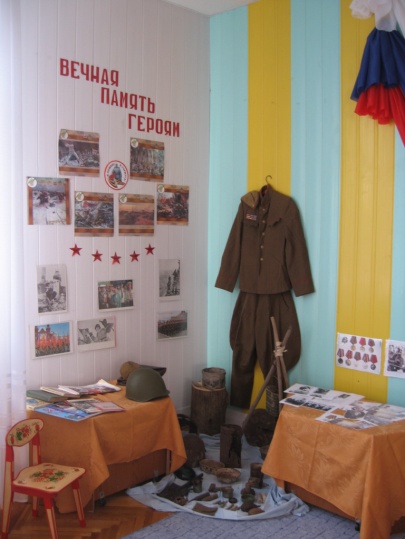 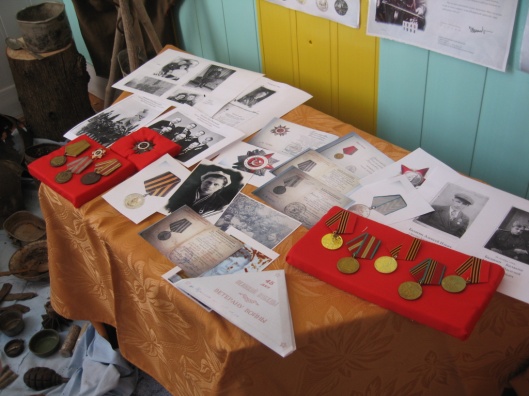 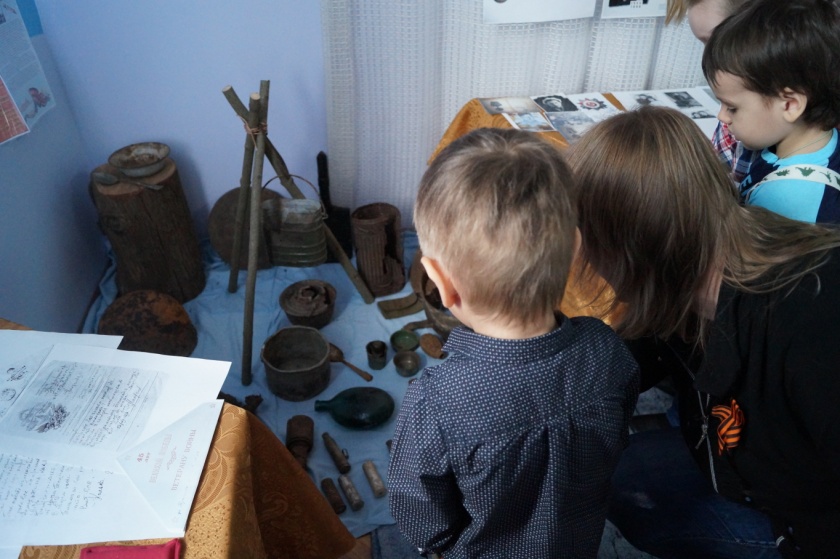 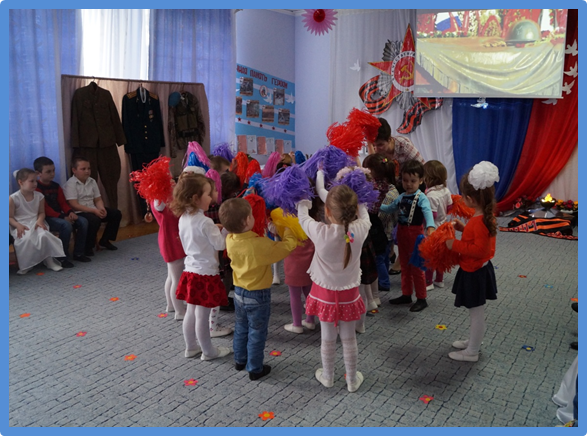 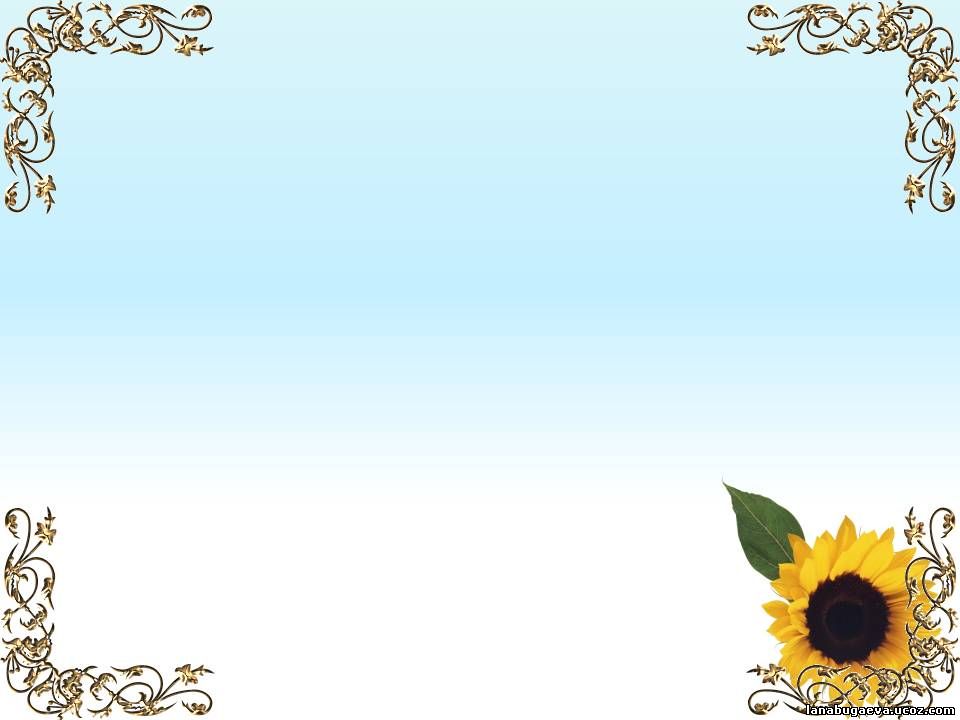 Презентации  для детей
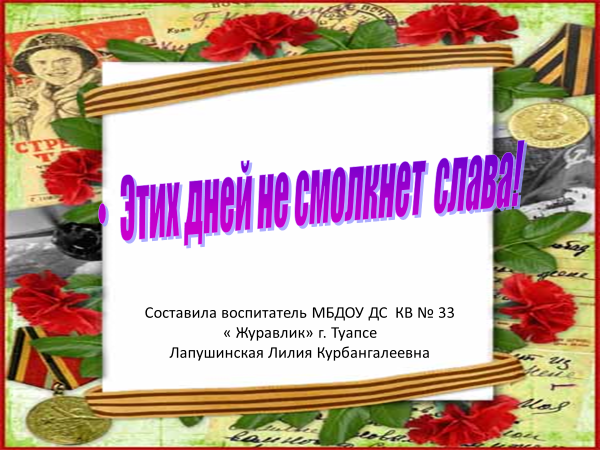 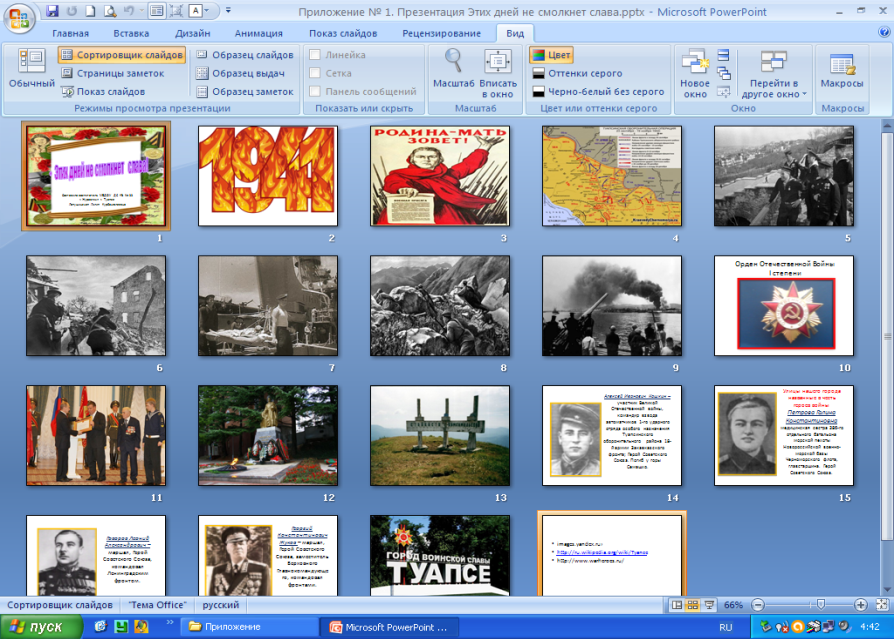 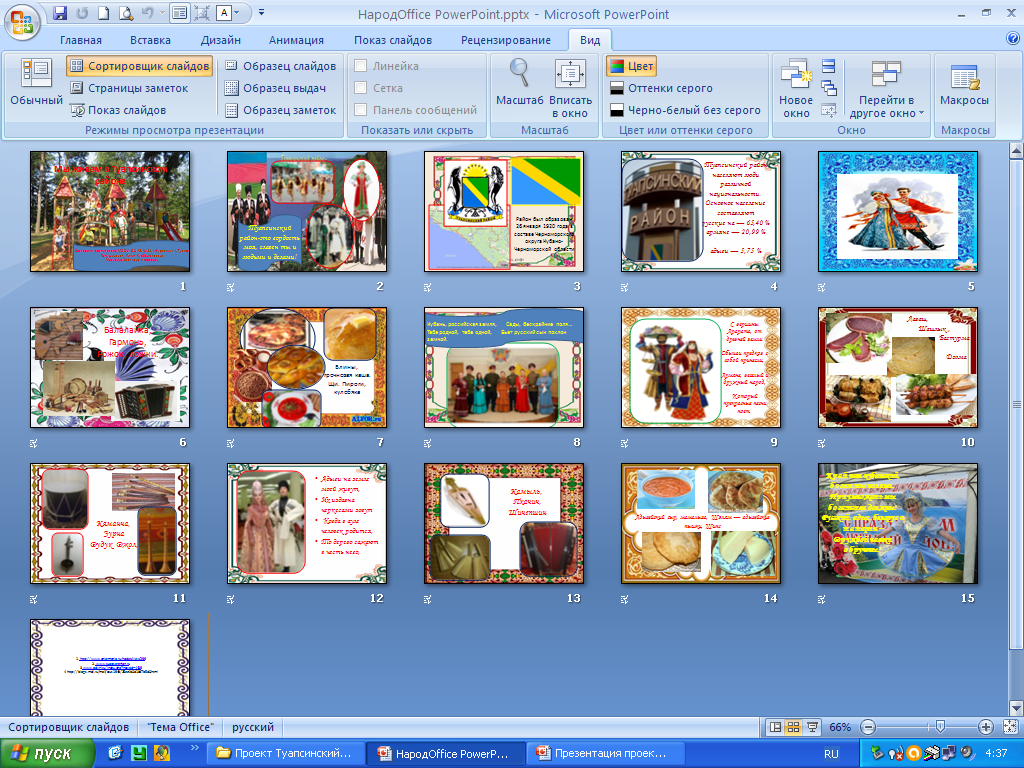 Кубанская изба и подворье
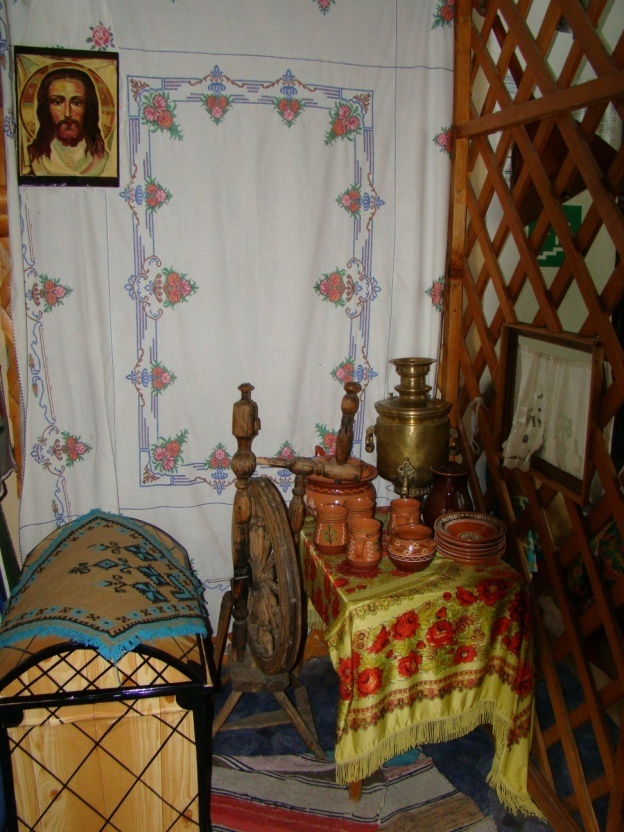 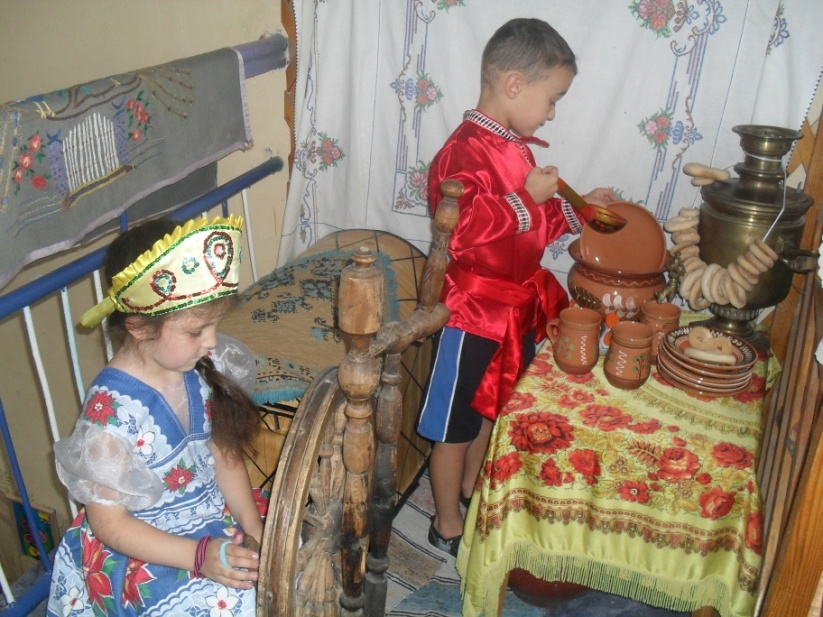 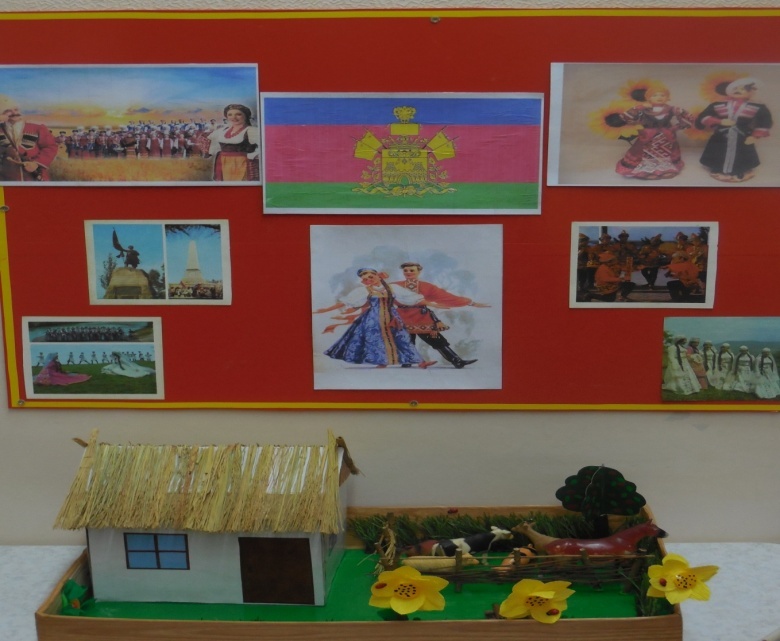 Образовательная область
«Художественно-эстетическое развитие»
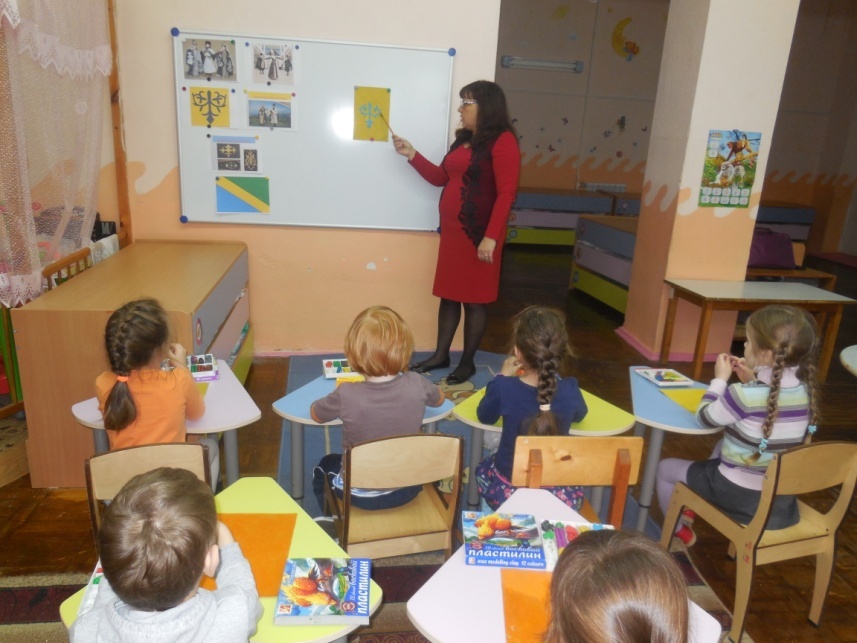 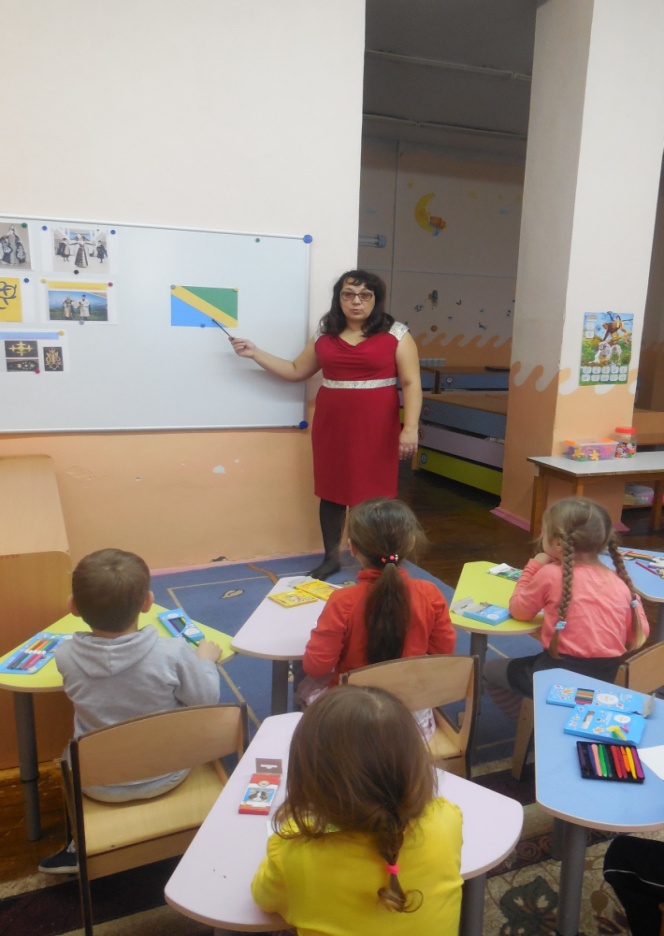 Лепка «Орнамент национального костюма»
Рисование «Флаг Туапсинского района»
Образовательная область
«Познание»
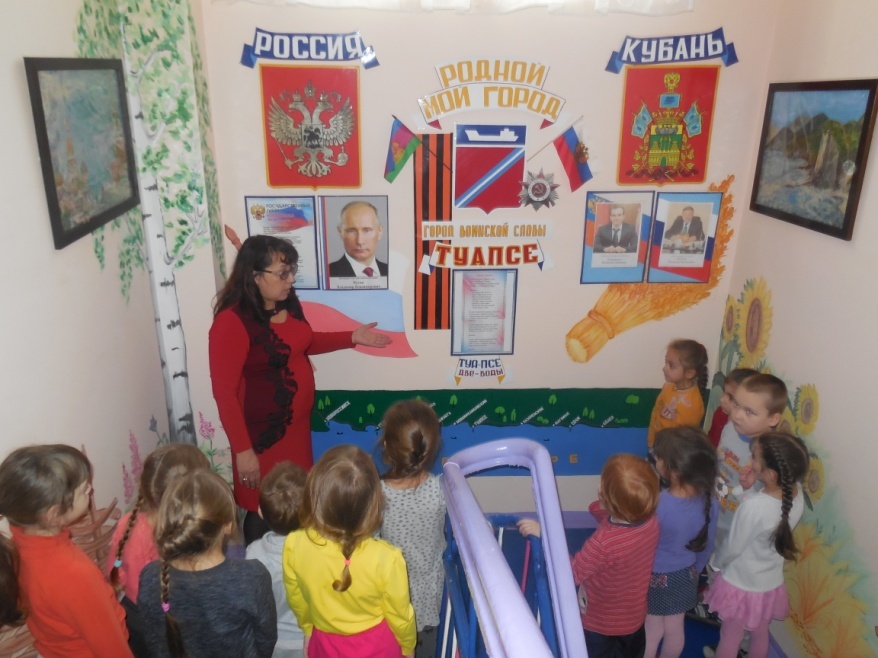 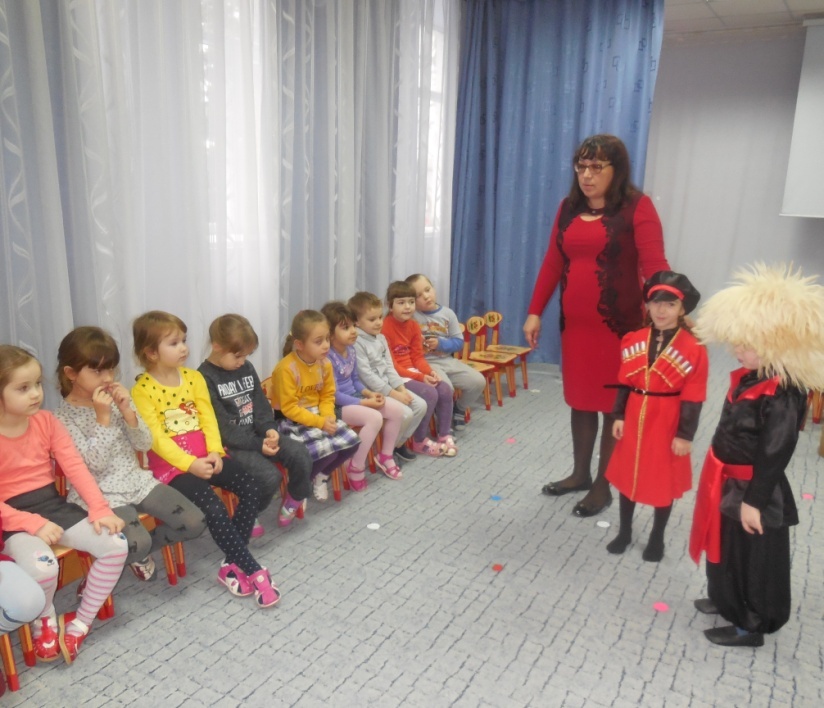 Знакомство с символикой Краснодарского края и Туапсе
Знакомство с национальными костюмами
Продукт проекта

Праздник национальных культур
«Мы живем в Туапсинском районе»
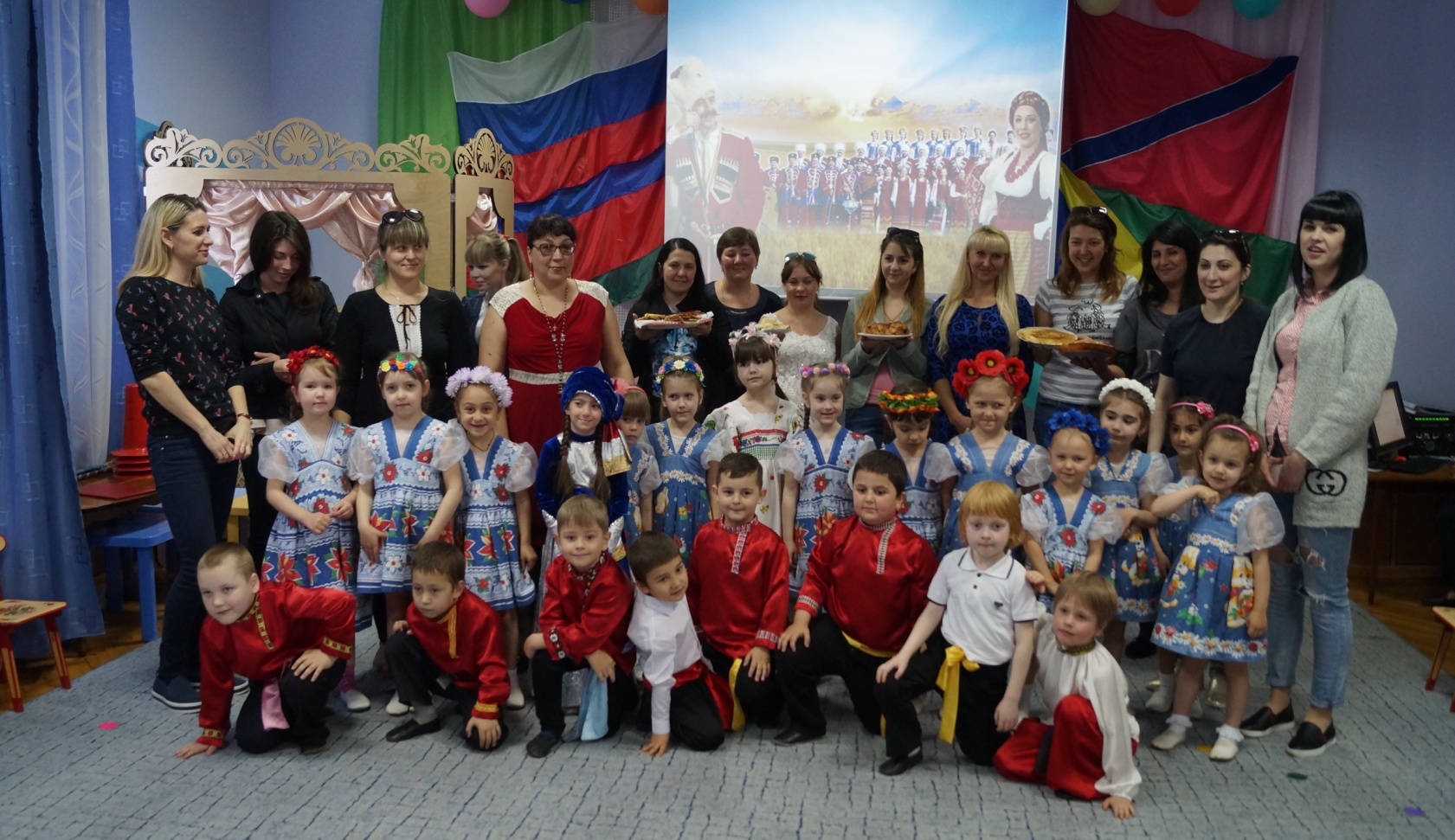